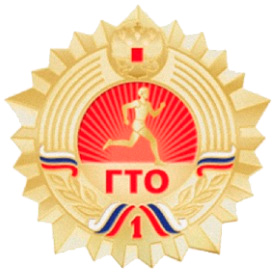 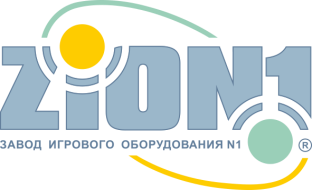 Оборудование спортивных площадок для подготовки к выполнению и выполнению нормативов Комплекса ГТО
ПРАВИТЕЛЬСТВО РОССИЙСКОЙ ФЕДЕРАЦИИ ПОСТАНОВЛЕНИЕ от «___» _______________2014 г. № ______ МОСКВА   Об утверждении Положения о Всероссийском физкультурно-спортивном комплексе «Готов к труду и обороне» (ГТО)
Во исполнение Указа Президента Российской Федерации  от 24 марта 2014 г. № 172 «О Всероссийском физкультурно-спортивном комплексе «Готов к труду и обороне» (ГТО)» (официальный интернет-портал http://www.pravo.gov.ru, 25.03.2014)
 Правительство Российской Федерации   
 п о с т а н о в л я е т:

Утвердить Положение о Всероссийском физкультурно-спортивном комплексе «Готов к труду и обороне» (ГТО).
Установить, что Министерство спорта Российской Федерации является ответственным исполнителем – координатором введения Всероссийского физкультурно-спортивного комплекса «Готов к труду и обороне» (ГТО). 

 Председатель Правительства
     Российской Федерации						Д. Медведев
ПОЛОЖЕНИЕ
О ВСЕРОССИЙСКОМ ФИЗКУЛЬТУРНО-СПОРТИВНОМ КОМПЛЕКСЕ «ГОТОВ К ТРУДУ И ОБОРОНЕ» (ГТО)
МИНИСТЕРСТВО СПОРТА РОССИЙСКОЙ ФЕДЕРАЦИИ 
 
 
ПРИКАЗ
«18» февраля 2015 г.                                                      № 144
зарегистрирован в Минюсте России рег. № 36788 от 09.04.2015 г.


Об утверждении Порядка награждения граждан Российской Федерации знаком отличия Всероссийского физкультурно-спортивного комплекса «Готов к труду и обороне» (ГТО) и присвоения им спортивных разрядов
 
В соответствии с пунктом  13 Положения о Всероссийском физкультурно-спортивном комплексе «Готов к труду и обороне» (ГТО), утвержденного постановлением Правительства Российской Федерации от 11 июня 2014 г. № 540 (Собрание законодательства Российской Федерации, 2014, №  25, ст. 3309), приказываю:
Утвердить прилагаемый Порядок награждения граждан Российской Федерации знаками отличия Всероссийского физ культурно-спортивного комплекса «Гтов к труду и обороне» (ГТО) и присвоения им спортивных разрядов.
Контроль за исполнением настоящего приказа оставляю за собой.
 
 
 
 
 
Министр                                                     В.Л. Мутко
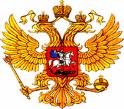 по трем уровням трудности, соответствующим золотому, серебряному и бронзовому знакам отличия (далее – нормативы), и овладевших знаниями и умениями определенной ступени Всероссийского физкультурно-спортивного комплекса «Готов к труду и обороне» (ГТО) (далее – комплекс ГТО);
вручения знаков отличия, удостоверений к ним;
- присвоения спортивных разрядов.
Задачи Всероссийского физкультурно-спортивного комплекса «Готов к труду и обороне» (ГТО)
Увеличение числа граждан, систематически занимающихся физической культурой и спортом в Российской Федерации;
Повышение уровня физической подготовленности, продолжительности жизни граждан страны;
Формирование у населения осознанных потребностей в систематических занятиях физической культурой и спортом, физическом самосовершенствовании, ведении здорового образа жизни;
Повышение общего уровня знаний населения о средствах, методах и формах организации самостоятельных занятий, в том числе с использованием современных информационных технологий;
Модернизация системы физического воспитания и системы развития массового, детско-юношеского, школьного и студенческого спорта в образовательных организациях, в том числе путем увеличения количества спортивных клубов.
Основные нормативные документы
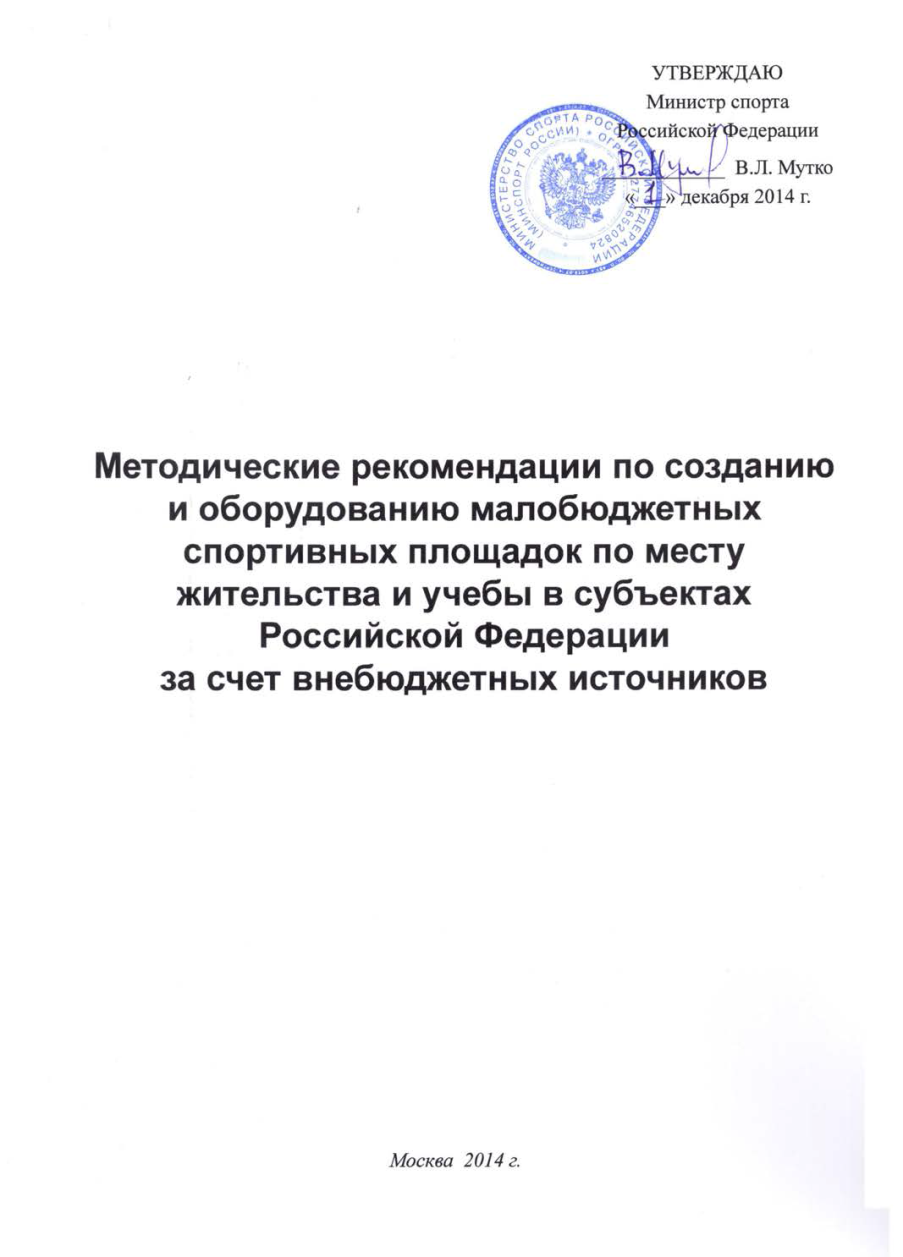 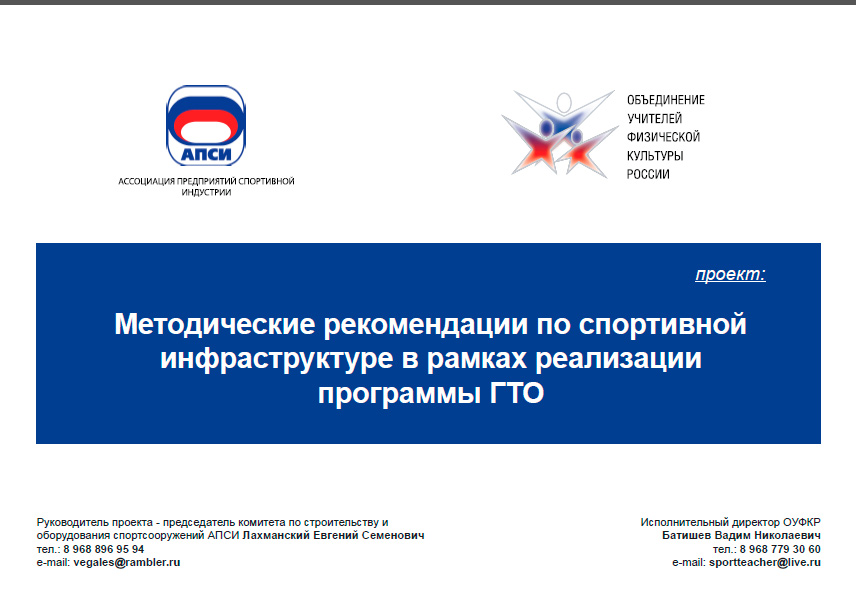 Перечень оборудования в соответствии с Рекомендациями (Таблица 1)
Изображения оборудования (Приложение 1 к Таблице 1)
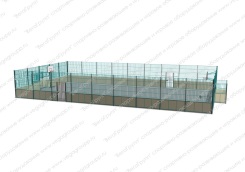 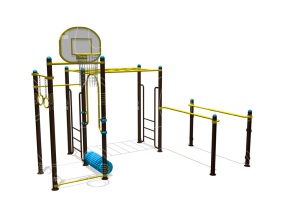 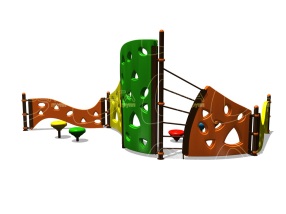 СРО201
СРО085.01
УСП003 12 х 22
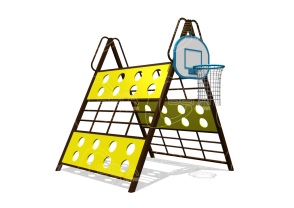 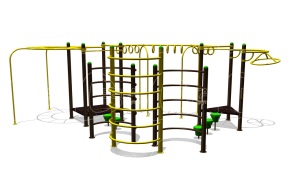 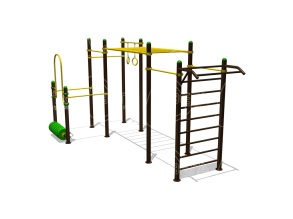 СК003
СРО086
СРО073
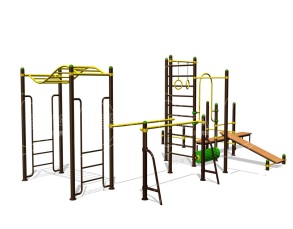 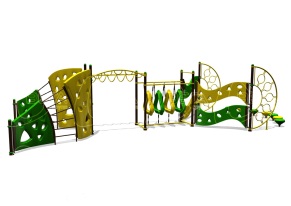 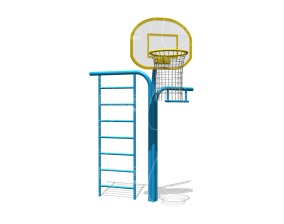 H=2,4 м
(!)
МС041
СРО090.02
СР083
Изображения оборудования (Приложение №1 к Таблице 1, продолжение)
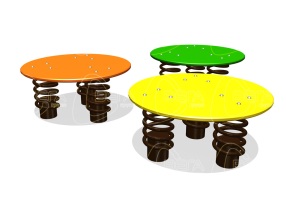 КЧ100
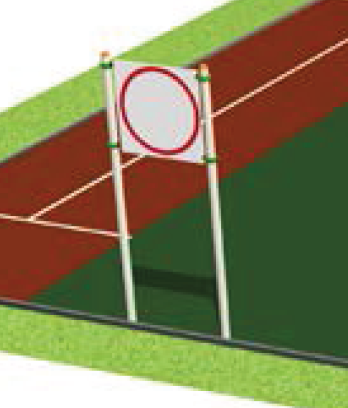 Н=3м (!)
МС016
Перечень оборудования в соответствии с Рекомендациями (Таблица 2)
Изображения оборудования (Приложение 1 к Таблице 2)
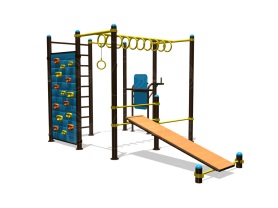 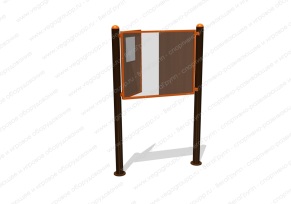 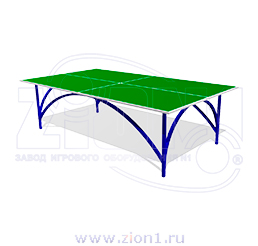 СРО081
ИЩ002.02
Стол теннисный
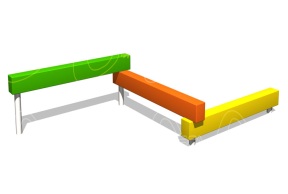 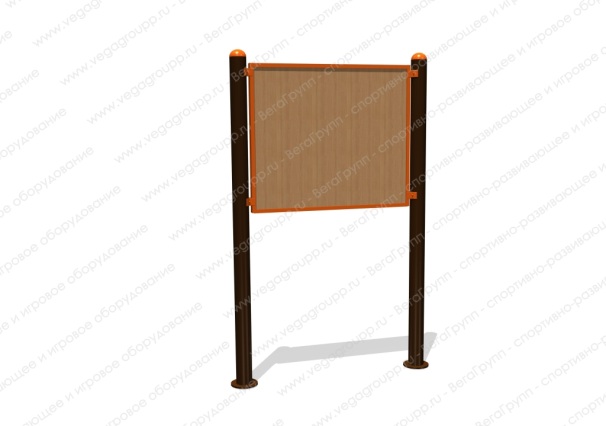 Информационный стенд 1000х50х1800
МС005
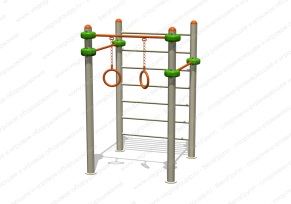 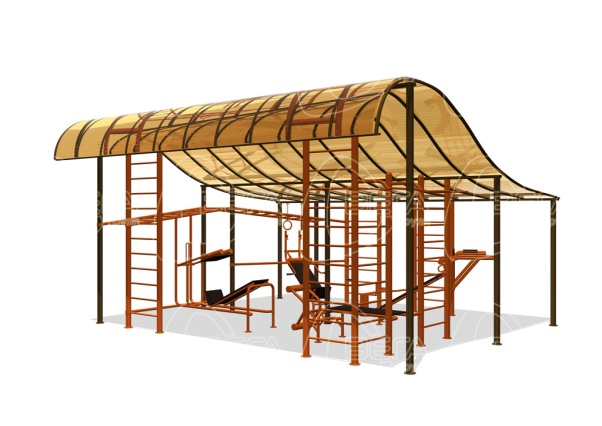 АП001
МС012
Перечень турников в соответствии с Рекомендациями (Таблица 4)
Изображения оборудования (Приложение 1 к Таблице 4)
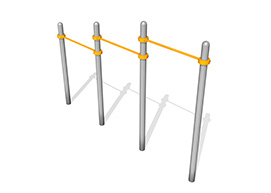 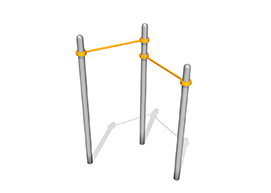 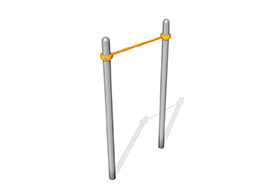 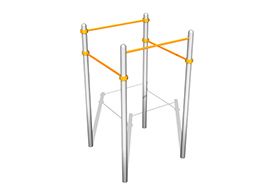 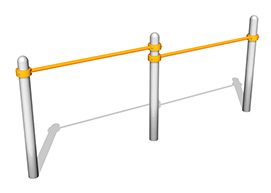 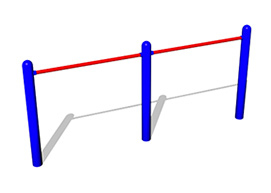 Прочее оборудование в соответствии с Рекомендациями (Таблица 5)
Изображения оборудования (Приложение 1 к Таблице 5)
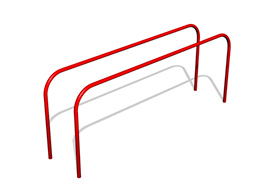 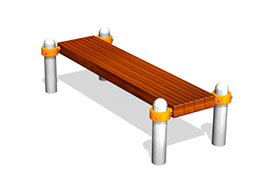 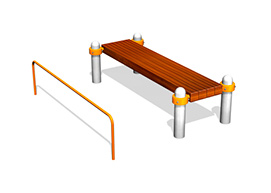 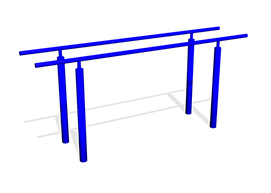 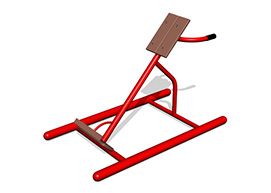 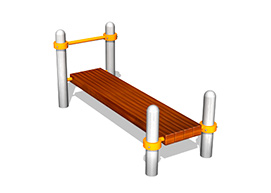 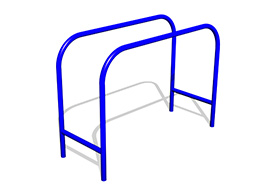 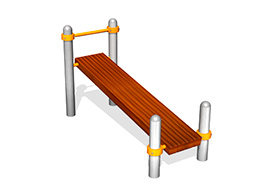 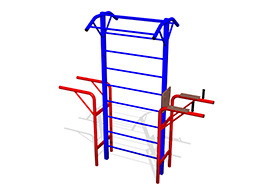 Серийное оборудование ЗАО «ЗИОН 1»

Турники (тип исполнения «Воркаут»)
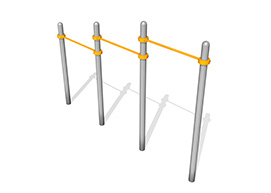 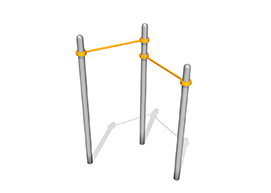 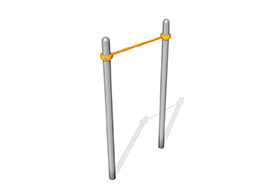 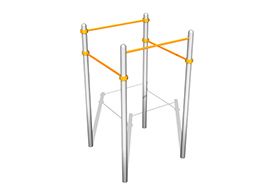 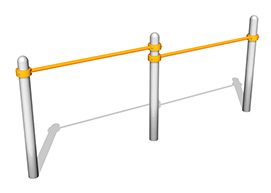 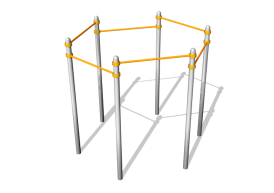 Серийное оборудование ЗАО «ЗИОН 1»

Турники (тип исполнения «Сборные» и «Сварные»)
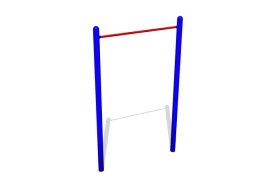 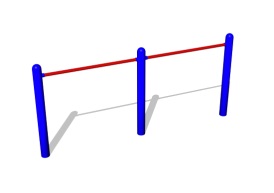 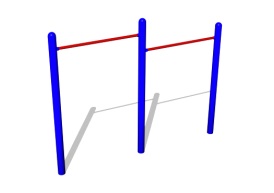 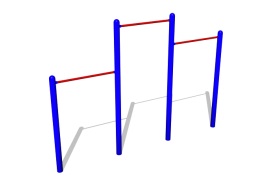 Серийное оборудование ЗАО «ЗИОН 1»
Оборудование площадок ГТО
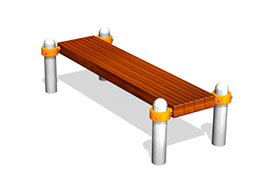 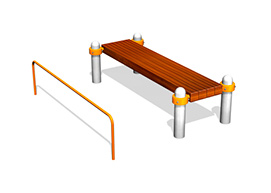 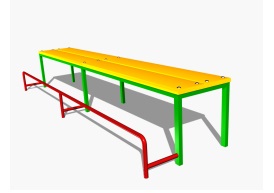 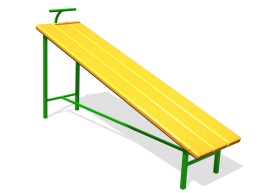 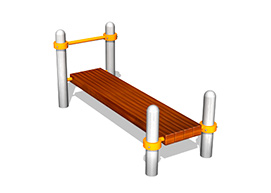 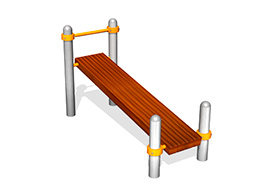 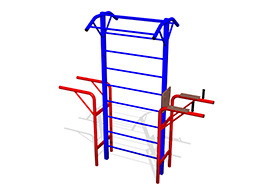 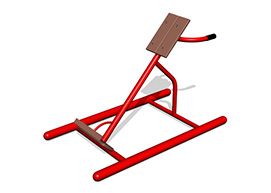 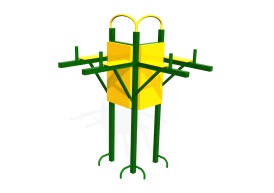 Серийное оборудование ЗАО «ЗИОН 1»
Оборудование площадок ГТО
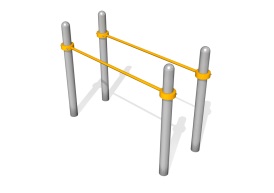 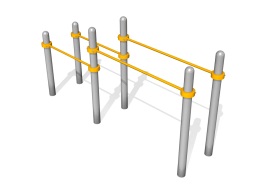 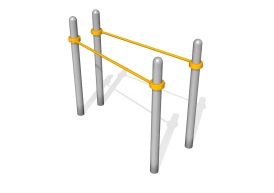 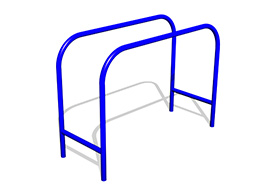 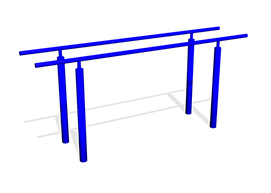 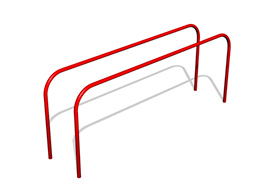 Серийное оборудование ЗАО «ЗИОН 1»
Комплексы для площадок ГТО
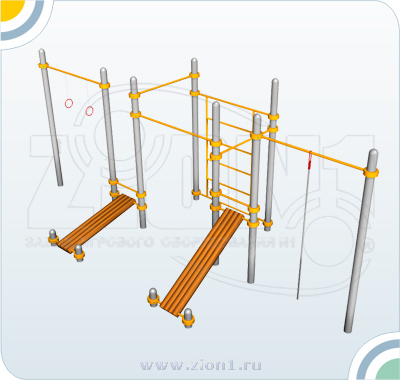 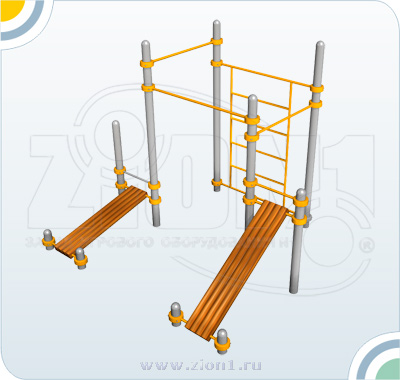 Серийное оборудование ЗАО «ЗИОН 1»
Комплексы для площадок ГТО
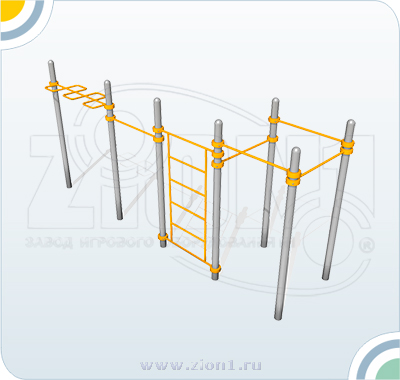 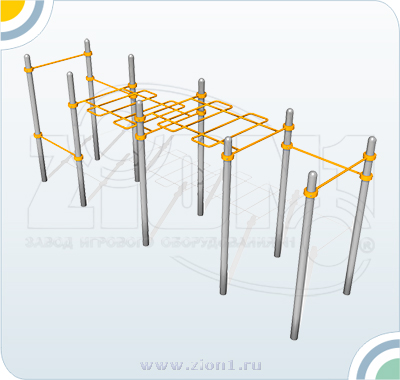 Серийное оборудование ЗАО «ЗИОН 1»
Комплексы для площадок ГТО
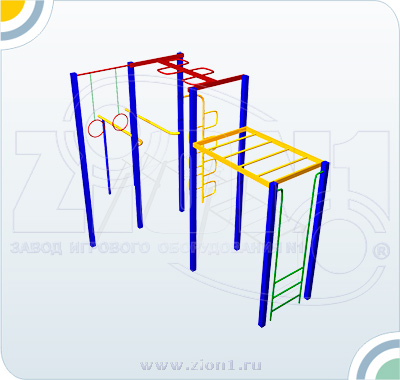 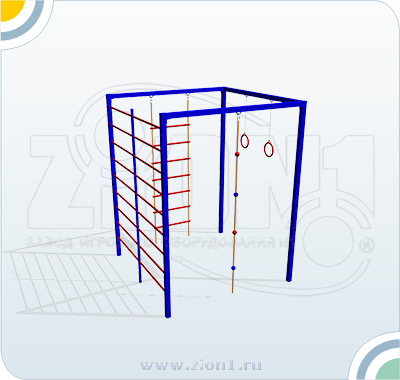 Фотоматериалы
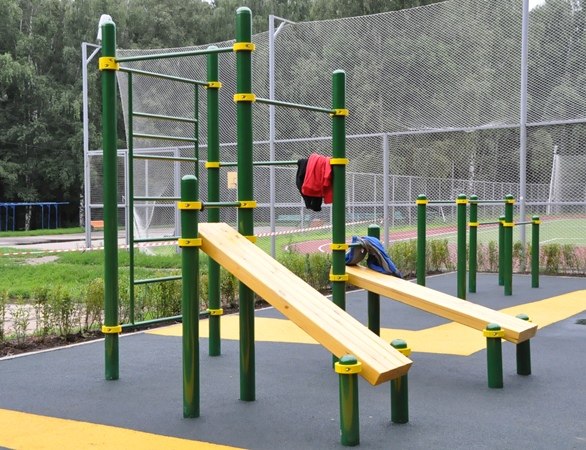 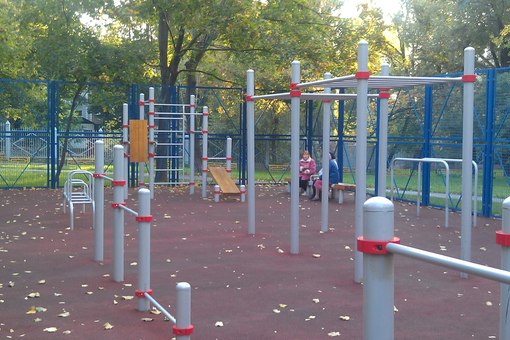 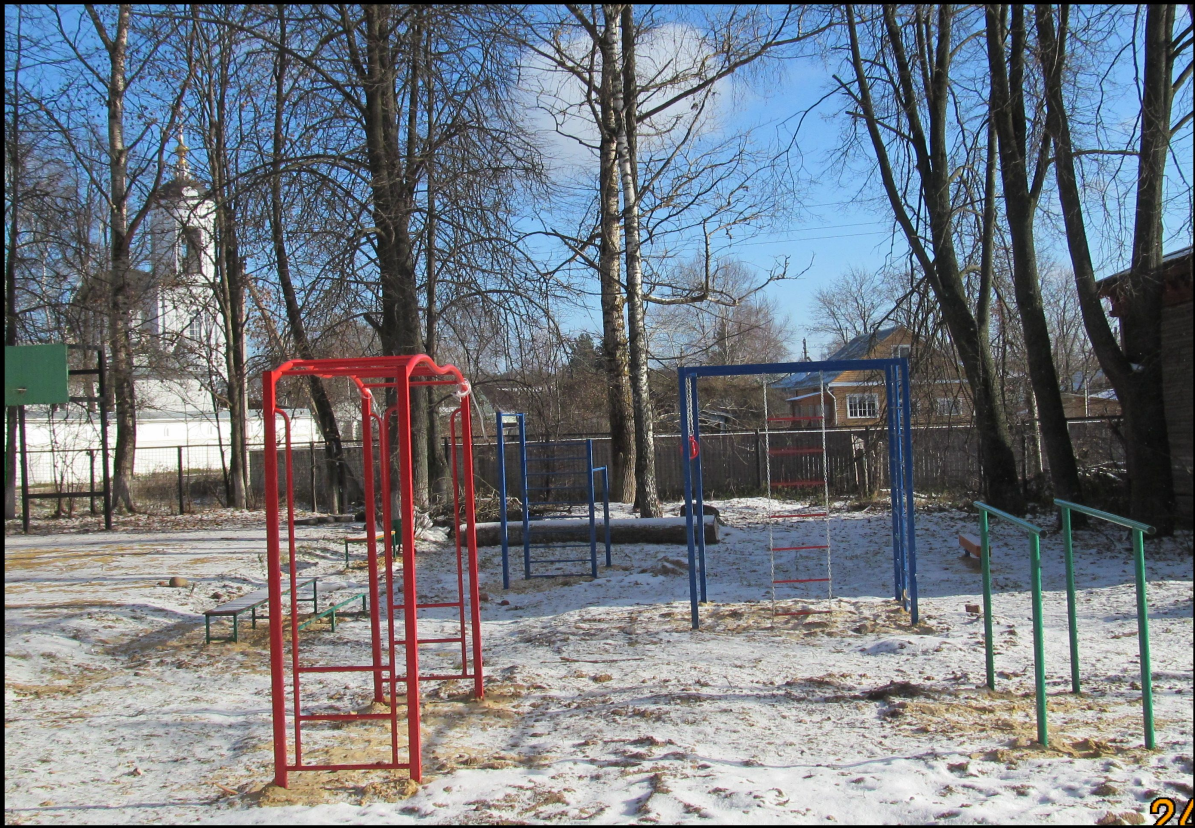 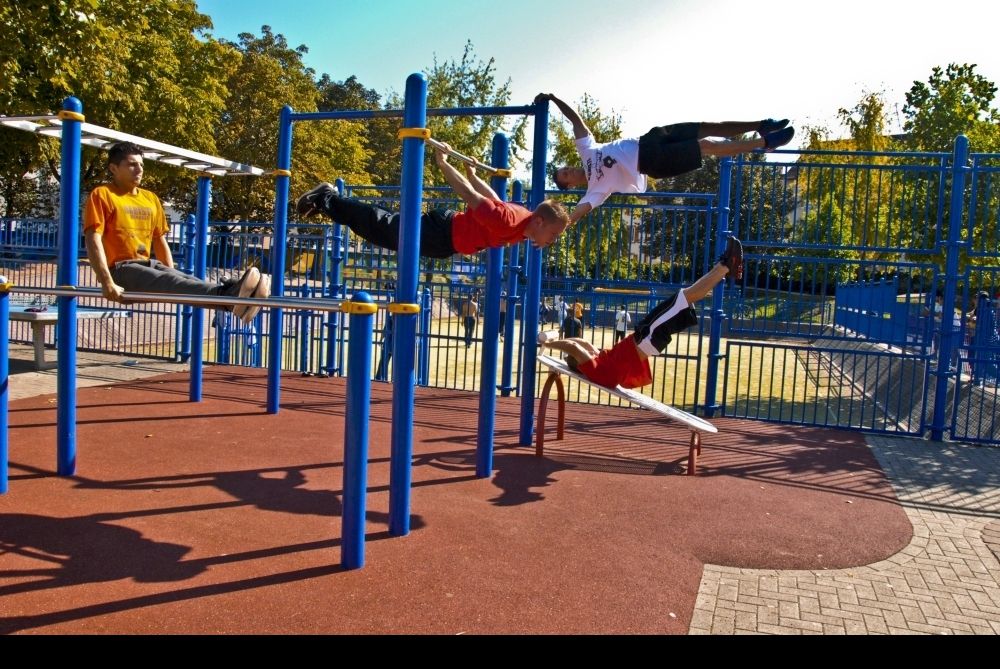 Фотоматериалы
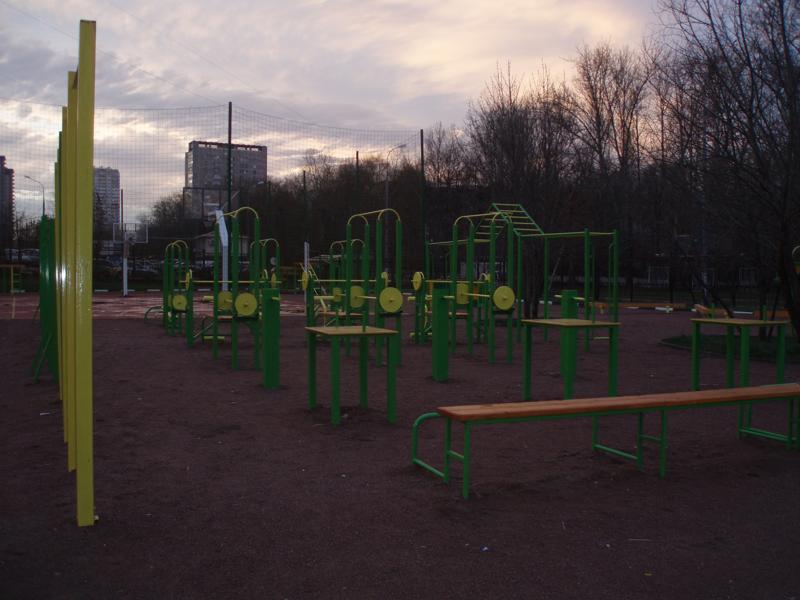 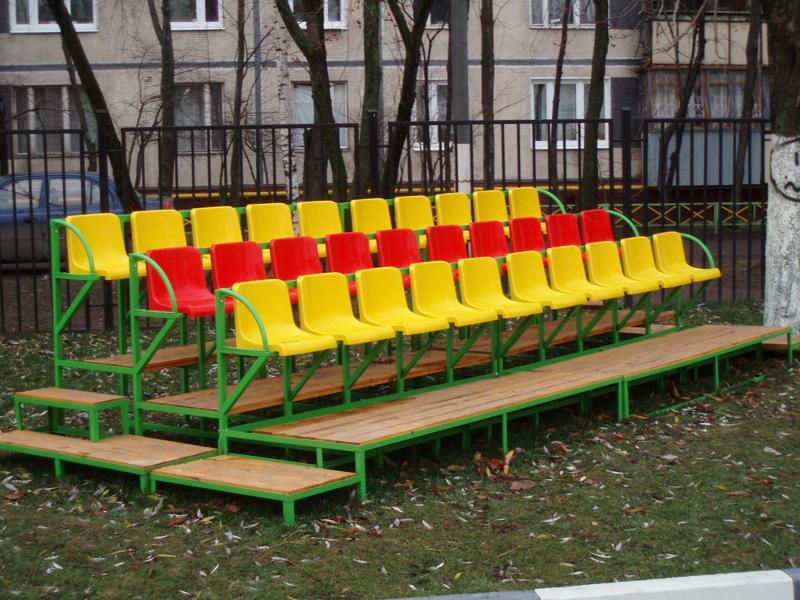 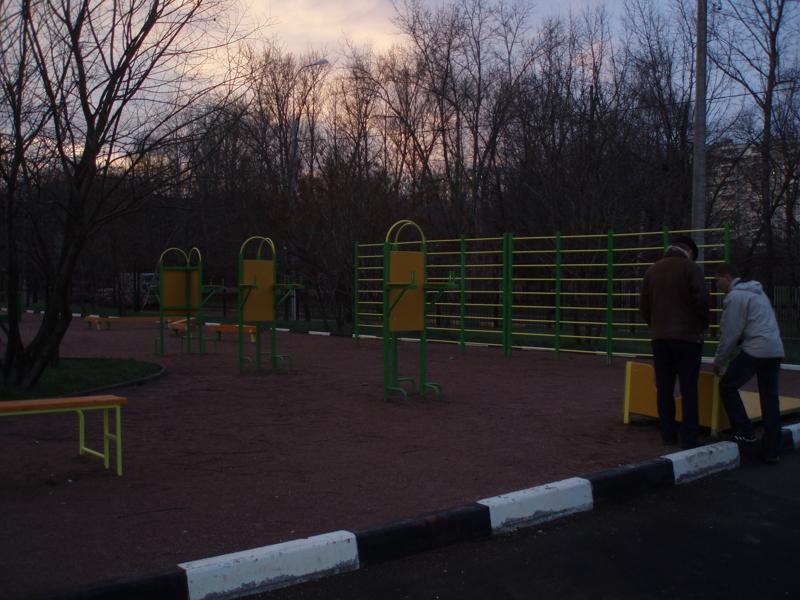 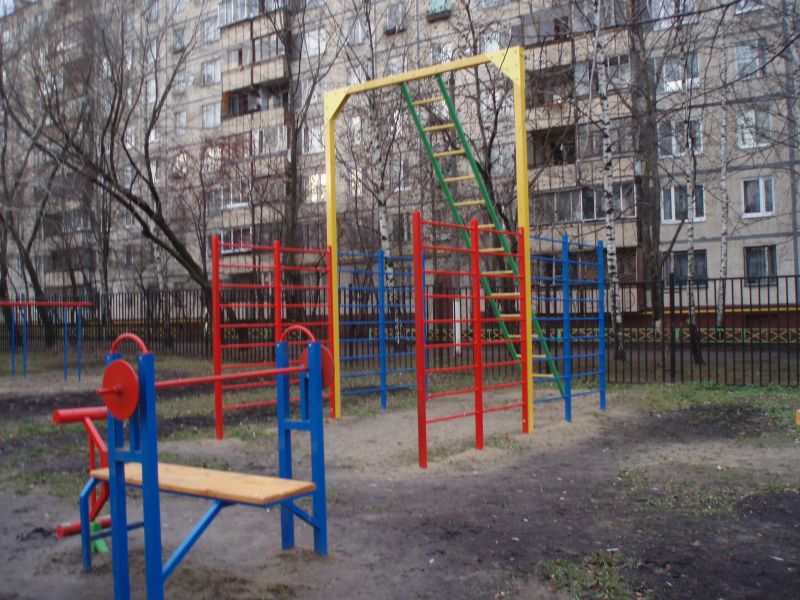